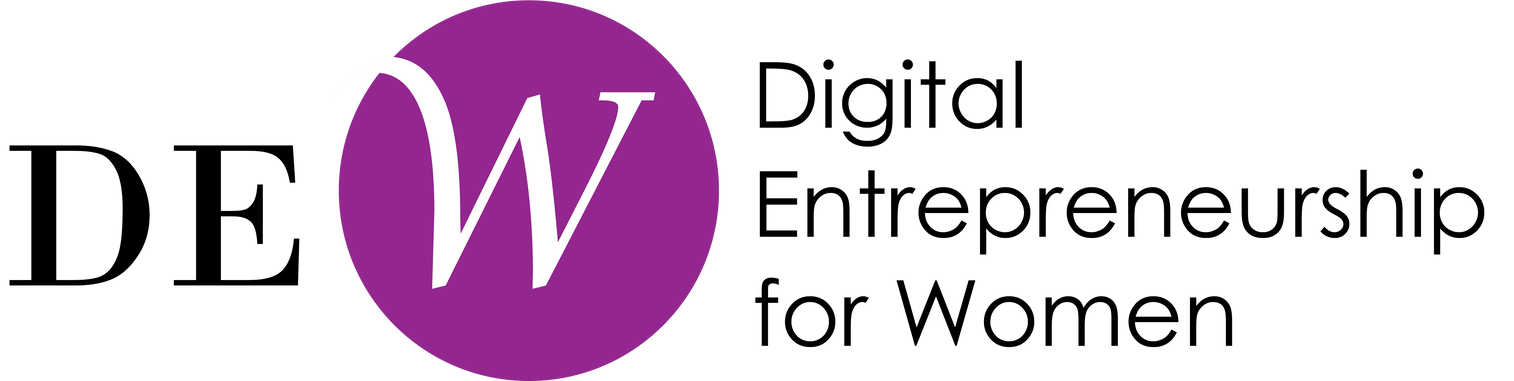 dewproject.eu
Comunicaciones 

Socio: LWL
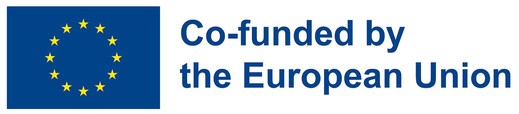 Objetivos y metas
Al final de este modulo serás capaz de:
Entender las estrategias de comunicación
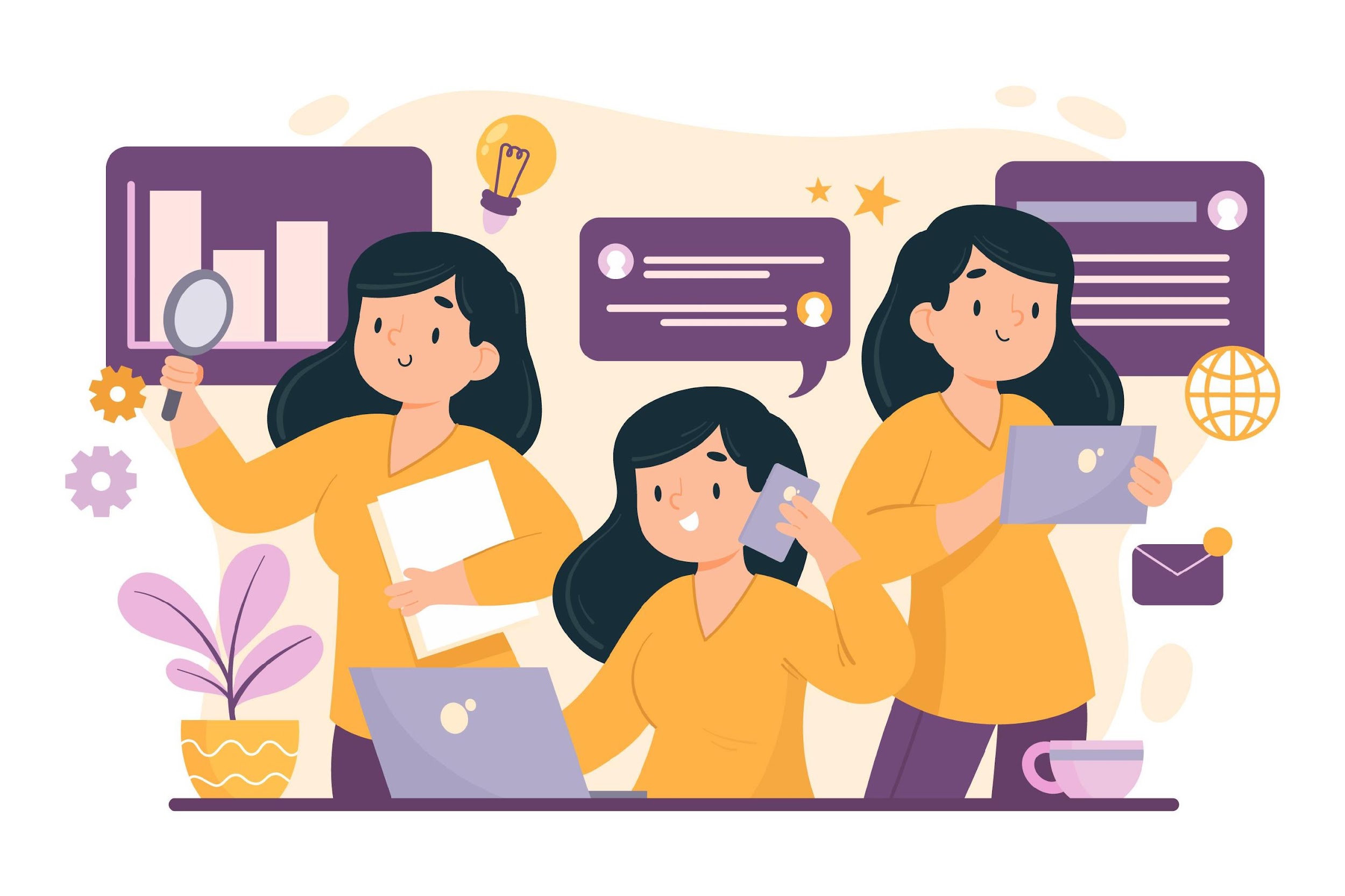 Participar en la comunicación online
Comunicar con eficacia – hacer presentaciones y hablar en público
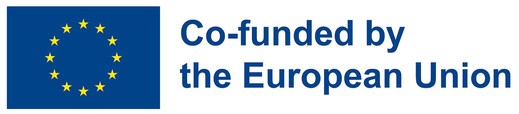 Marco EntreComp – Area de recursos
Índice
Comunicación empresarial
Comunicación digital
Comunicar eficazmente
1. ¿Qué es la Comunicación empresarial?
Comunicación empresarial es el proceso por el que compartimos información con personas internas y externas a tu empresa.
Nos comunicamos con otras personas tan a menudo que a veces no pensamos en cómo y por qué lo hacemos.
La comunicación empresarial es importante por:
Planificación y redacción de propuestas
Tomar decisiones
Llegar a acuerdos 
Vender
Informar al personal y a los clientes
Cumplimentar los pedidos de los clientes
Presentar ideas de negocio, por ejemplo, a un posible inversor
Todo lo que hagas en tu empresa depende de una comunicación clara, por lo que es importante contar con una buena estrategia de comunicación
Comunicación empresarial interna
Comunicación empresarial externa
Comunicación ascendente – de un miembro del personal al gestor/propietario
Comunicación descendente o de gestión: del director/propietario a un miembro del personal 
Comunicación lateral o técnica – comunicación interna entre el personal
Cualquier comunicación que salga de su empresa. Implica a proveedores, clientes, cualquier persona o cosa que afecte a su marca/negocio. 
Las relaciones públicas son una forma específica de comunicación externa (véase la Unidad de Habilidades digitales)
1. ¿Qué tipos de Comunicación empresarial son necesarias?
Hay dos tipos principales de Comunicación empresarial
1. ¿Cómo es una comunicación empresarial eficaz?
El éxito de la comunicación empresarial puede significar:

Menos distracciones, por ejemplo, sin sobrecarga de correo electrónico. 
Esto significa más espacio para la reflexión y la creatividad. Intercambio claro de comunicaciones entre departamentos/áreas de negocio, por ejemplo, entre usted y su vendedor.
Mejor servicio al cliente
2. ¿Cómo redacto mi plan de comunicación empresarial?
Manos a la obra!

Sigue estos sencillos pasos:

Establece objetivos claros: pregúntate qué necesitas abordar. Puede que tu empresa esté creciendo muy deprisa y esté perdiendo el hilo de la información. O quizá quieras mejorar las valoraciones de los clientes.
Identifica CON QUIÉN tienes que comunicarte: clientes, proveedores, etc., y CON QUÉ FRECUENCIA.
Decide cuáles son los mejores métodos de comunicación para tu empresa: correo electrónico, encuestas, reuniones personales, etc.
Por ejemplo, Google Drive o Dropbox para la comunicación interna.
Documenta el proceso y revísalo trimestralmente.
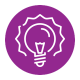 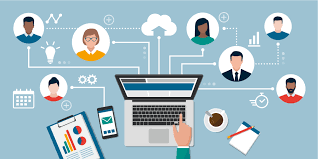 2. ¿Cómo es un plan de comunicación empresarial?
2. Comunicación digital y participación online
Como empresaria digital, gran parte de tu comunicación se realizará online:
Emails
Social media
Reuniones digitales (zoom/skype)
Plataformas de servicio al cliente online. P.E. Trustpilot

Es muy importante que sus interacciones en línea sean coherentes y profesionales.
El término correcto para esto es "Netiqueta": ser cortés y educado cuando te comunicas con otras personas on line. Es la abreviatura de "Internet Etiquette”
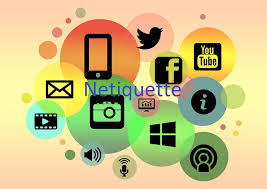 2. Reglas de la Netiqueta
Es muy importante que tu estrategia de comunicación empresarial sea la misma en persona y on line. Así que recuérdalo:

Mantén una comunicación online profesional – ya sea en persona o por internet.
Usa un lenguaje claro y apropiado
Adopta las mejores prácticas cuando te reunas online: no te distraigas, por ejemplo, mirando el teléfono.
Recuerda que todo lo que publicas en internet es rastreable, así que ten en cuenta tu huella digital y piensa antes de publicar.
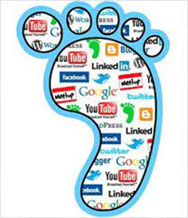 2. Comunicación digital con clientes online
Recuerda: Tú eres la embajadora de tu empresa!

Piensa en cómo comunicar online:

Tu lenguaje debe ser profesional – Evita la jerga o las palabras inapropiadas.
Piensa siempre antes de publicar en las redes sociales:  ten en cuenta la reputación de tu empresa.
Nunca publiques ni respondas a un mensaje si estás enfadada.
Sé breve y concisa: recibirás mejores respuestas si tu mensaje es corto y directo.
2. Comunicación digital– caso de estudio
Adidas Boston Marathon
El atentado de 2013 en el maratón de Boston mató a tres personas e hirió a muchas más. Adidas había enviado un correo electrónico felicitando a los corredores que habían "sobrevivido" al maratón. Aunque la empresa se disculpó por el email mal redactado, los clientes no quedaron impresionados.
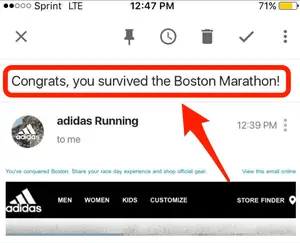 Recuerda:

Cuando las personas están on line, a veces se sienten invisibles: pueden hacer o decir cosas que nunca harían o dirían en público. Esto incluye a los empresarios.
Consejos prácticos para una comunicación digital efectiva
Recuerda que eres la embajadora de tu empresa – se profesional y educada
Planifica tus comunicaciones – utiliza tu calendario online y herramientas gratuitas como Hootsuite
Mantente centrada – ¿es productiva tu actividad online?
Reconoce cualquier material diseñado por otros. P.E fotos/gráficas. El plagio no está permitido
¿Sabes cuáles son las mejores herramientas de redes sociales para tu empresa? Facebook podría ser más adecuado que Twitter. Ver Unidad sobre Habilidades Digitales.
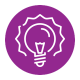 Manos a la obra!
3. Comunicar eficazmente
La comunicación efectiva cara a cara es muy importante, ¡incluso para los empresarios digitales!

Puede que tengas que hacer una presentación o solicitar financiación. O puede que te pidan que participes en mesas redondas sobre medios de comunicación.

Hacer presentaciones o hablar en público puede ponerte nerviosa, pero hay algunos consejos sencillos que te ayudarán a prepararte.
Consejos prácticos para hablar en público con eficacia
Conoce a tu público objetivo  – ¿qué quieren oír de ti?
Prepara un Elevator Pitch
Se capaz de explicar tu modelo de negocio con claridad
 Conoce tus cifras
 Explica tu público por qué eres diferente a tus competidores
 Muestra tu pasión por tu empresa –  comparte tu  historia!
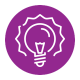 Manos a la obra!
3. Qué es un Elevator Pitch?
Un Elevator Pitch es una breve forma de presentarte y presentar tu negocio – toma  1-2 puntos clave y es una forma de conectar con alguien. Debe durar aproximadamente 30 segundos.
Debe ser corto, persuasivo y recordable.
Se llama Elevator Pitch  porque debe de tomar el mismo tiempo que si subes en un ascensor con alguien.
Preséntate
Resume qué haces
Explica claramente lo que quieres
Llamada a la acción p.e. organziar una reunión
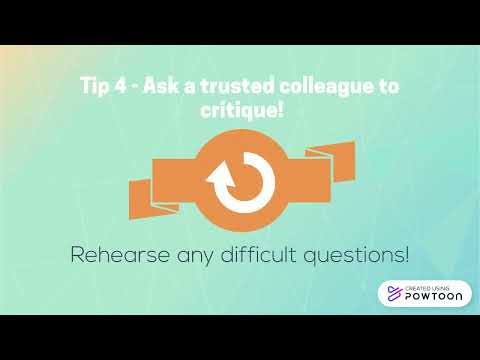 Resumen
Comunicación empresarial
Plan de Comunicación empresarial
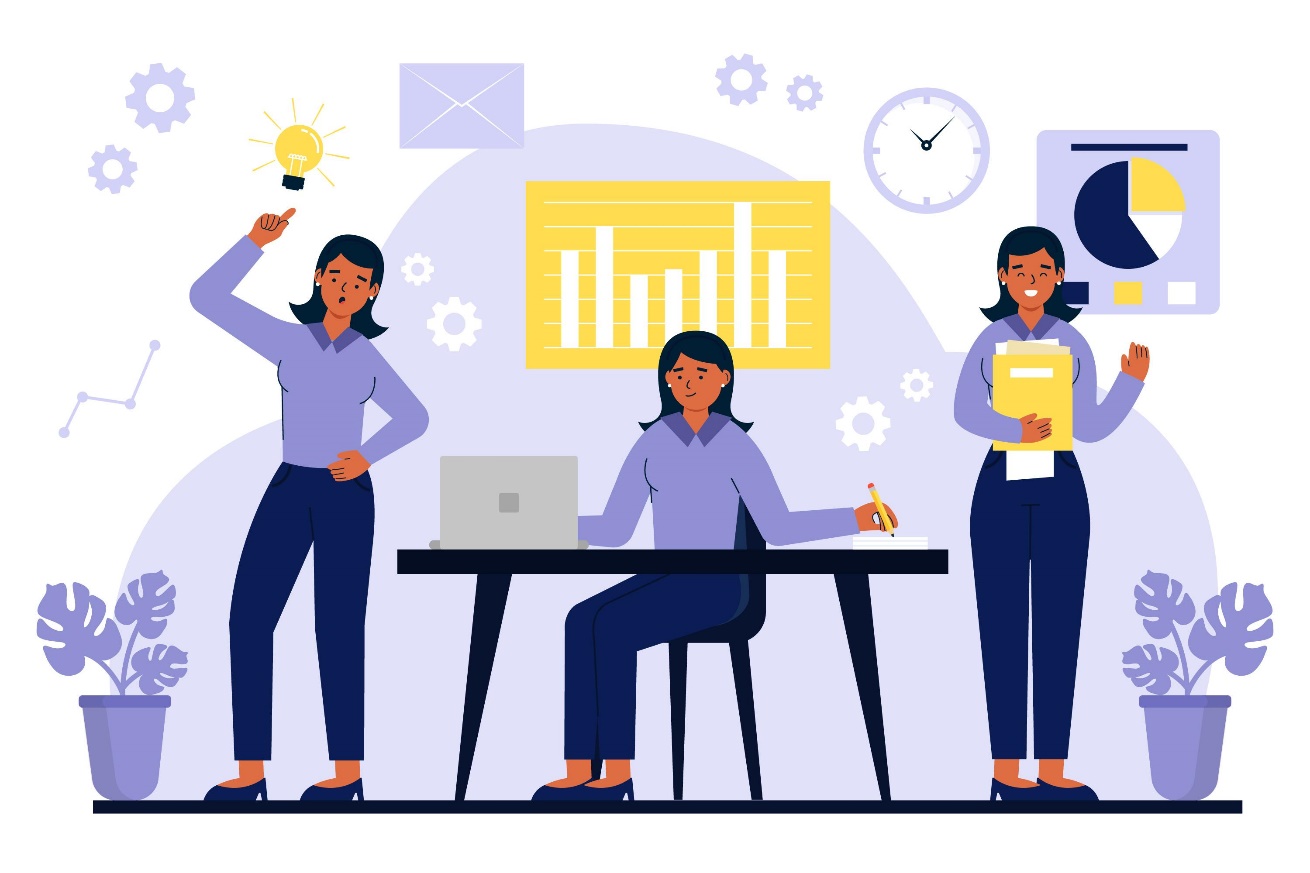 Tipos de Comunicación
Ser eficiente
Escribe tu plan de comunicación digital
Comunicar eficientemente
Hablar en público
El Elevator Pitch
Gracias!
dewproject.eu
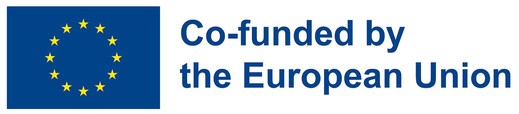